Have you ever thought of the role farmers play in your daily life?
Do you consider Farmers to be essential workers?
How do we value the labor of an essential worker? 

Do you know how farmers are treated in your country?Are they treated fairly?  

Should we care about how farmers are treated in other countries? Why?
Did you know that many products you consume come from other countries?

 
Can you name some of the products you consume and where they come from?
What can each one of us do to help value the work of farmers?
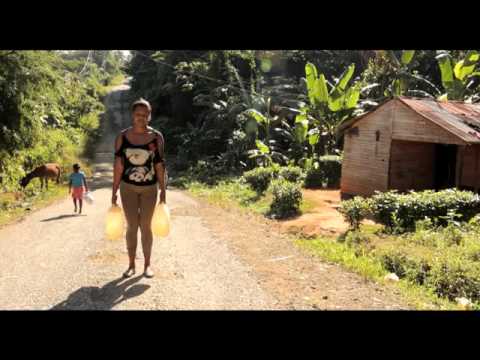 What do you usually look for in a product before you purchase it? 

Did you ever think about whether it was produced in a fair way?

How does Fairtrade help Farmers?


Can you think of other reasons why we should  purchase fairtrade products?
Share this quote with your family to encourage them to think about why we should try to purchase Fairtrade products:

“You might need a doctor or a police officer once in your life, but you need a farmer every single day three times a day.”- Anonymous